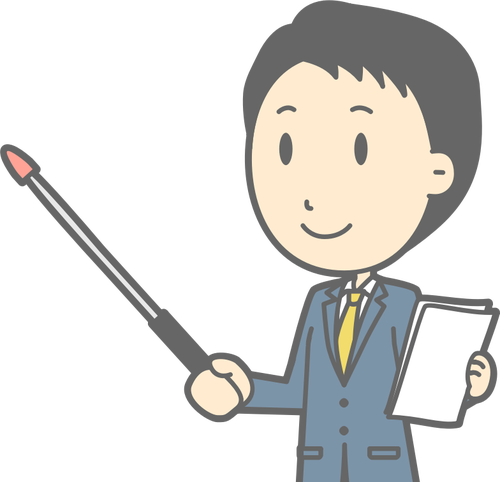 상상을 현실로..무한상상 융복합적 창의 인재 양성 제안서 / 상상을 현실로..무한상상 융복합적 창의 인재 양성 제안서
Koera
주식회사
Koera
주식회사